The problem....
Families do not know how to support patients
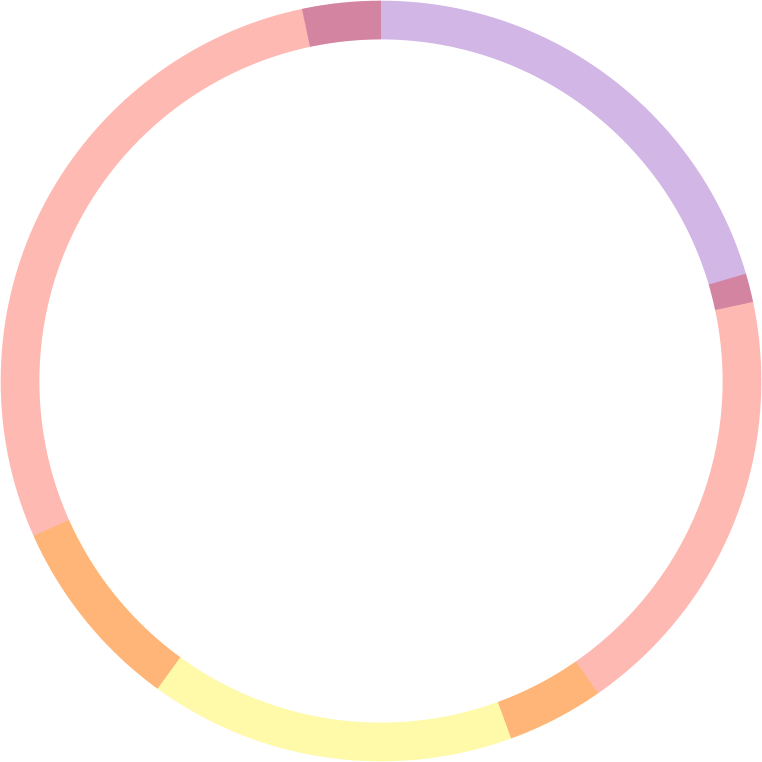 Patients feel unprepared
=
Readmissions
1 in 5 experience harm or infection, fall or problems with medication
[Speaker Notes: We have been trying to understand what happens when older people leave hospital after getting treatment and going back home – We know these transitions are risky for patients: 1 in 5 patients experience some kind of harm such as an infection, a fall or a problem with their medication 
-	Patients often feel unprepared to look after themselves when they return home & families don’t always know how to support them – gaps in care can mean patients end up back in hospital
-	Staff are aware of these gaps and want to know these can be filled = this is what the intervention will help them to do, fill the gaps so fewer / no people are needing to be readmitted to hospital]
Study title: A feasibility trial of the Partners At Care Transitions (PACT) intervention
[Speaker Notes: Hi my name is Lubena Mirza - from the Yorkshire Quality & Safety Research Team, based in Bradford Institute for Health Research.

I'm going to be telling you about about an NIHR funded research programme called Partners at Care Transitions 

The main topic I am presenting today will be what we found in work package 5 of this programme, a feasibility trial  'Improving the safety and experience of transitions from hospital to home: a cluster randomised controlled trial of the 'Your Care Needs You' intervention versus usual care']
2019
2017
Trial feasibility study (10 wards)
intervention codesign
Patient experience
formative evaluation
Understanding excellence
WP6: cRCT & Process Evaluation : 40 wards
[Speaker Notes: So how did we go about exploring the problem, understanding the gaps and learning how to fill them.  The Partners at Care Transitions programme is a 6 stage study -   including stages exploring patient experience of transitions, best practices in terms of how wards prepare patients for discharge, through to the design of an intervention, a feasibility study – which will be my focus for today.]
4 Core activities...
Manage daily activities
Manage health
Escalate care
Manage medications
[Speaker Notes: The work packages shown earlier modelled for us the transition from hospital to home . This revealed certain core activities or functions that are key to a successful transition: 
* Managing health & wellbeing
*Safely using and managing medications
*Doing activities of daily living
* Escalating care if things do not go as planned

This led to the development of an intervention where patients are supported and involved on what their care and wellbeing after hospital would involve, whilst they are still in hospital - so an intervention where there care is intermittently handed back to them]
The intervention
Booklet
'Your Care Summary'
Patient film
[Speaker Notes: Based on the evidence from the previous packages, we co-designed the Your Care Needs You intervention.

The intervention consists of 3 fixed patient facing components – 

The booklet tells patients why they should be involved in their care, suggests how they could do this, provides questions that they may want to speak to staff about. 

The film provides a call to action to be more involved in their care, and an advice sheet suggests what patients should do at home and where they can seek help from.]
Can wards deliver the Your Care Needs You intervention
Can we get routine data, the primary outcome being unplanned hospital readmissions
Feasibility study Objectives
What else can we learn about the intervention set up?
What can we learn about setting up trials?
Find out if we can recruit and follow up - target 200 participants?
[Speaker Notes: I have mentioned the objectives of the feasibility study here .  We particularly wanted to find out if we can  recruit participants, and whether we can follow up patients, once discharged from hospital for up to 90 days

We also wanted to know Whether we can get routine hospital data and health economic data.  

It was also important to assess how acceptable and useful the intervention is, thereby allowing us to to further refine it .  

Meeting these objectives would inform the delivery of a robust and efficient definitive trial.]
Screening: December 2019 - March 2020
Screened : 1128 in total
'Completed' screens: 721
Eligible: 300
Consented 178
Remaining eligible: 71 refused, 51 could not give consent, 17 became ineligible pre or post discharge
[Speaker Notes: I've taken some key aspects from the Consort Diagram, fully accessible in the references provided at the end.

We started screening patients for the trial in December 2019 until March 2020 across the 9 participating wards - one of our wards dropped out due to ward manager change.

All patients coming in to hospital and staying at least a night on a participating ward would be screened . The screening was only done when the research nurses could be present on the wards. This gave us a total of 1128 patients: 749 on the intervention wards and 379 on the control wards.  A complete or successful screen meant we would be able to follow the patient til the end of their stay on that ward, but that wasn't always possible as patients could be discharged or moved to another ward for example, between our screening episodes. We recruited 178 patients on to the trial
Remaining eligible patients either declined to participate,  could not provide consent  or became ineligible pre or post discharge]
[Speaker Notes: We should have a look at who our participants were. 
 Participants almost exclusively identified as White british - so its difficult to say how feasible the intervention or trial procedures will be to people from different backgrounds.

The main language of recruited participants was English

59% of our participants were female and 41% were male.

The average age of our participants was 83 years old and most lived without a carer.]
Key messages from the feasibility trial
Reduce staff admin e.g replace individual care summaries with ward specific ones
New recruitment target 25 patients per ward, so 1000 in total
Patient film needs to be shorter & accessible more flexibly
[Speaker Notes: The feasibility trial gave us some great pointers around acceptability and usability of the intervention, which also led us to altering our  ward facilitator training around intervention delivery, we produced posters for display on the wards to promote YCNY: Wards could select which core activity they wanted to promote and tailored posters to within their remits, for example the one  shown here is promoting 'keep moving in hospital'.  The feasibility trial also highlighted changes needed around methodology for the main trial - for example it informed our recruitment target - 25 patients per ward, not 20 giving us a target of 1000 patients from 40 wards in the main trial.  The trial also highlighted the need to adjust spacing around follow up communications , the need for reducing administrative burden on staff for example by not requiring them to complete individual care summaries, and replacing with ward advice sheet, tailored by the ward staff themselves.  We also had feedback about the film being too long: we introduced tablets and a link so the film could be accessed as and when patients wanted, for example on their own mpbile phone devices too.]
[Speaker Notes: To Summarise and close...the aim is to support patients to know more and do more, whilst they are in hospital - in anticipation that once home, they will be better prepared to manage their care safely.

Implementing YCNY requires a culture change on wards, as for example, staff will be communicating with patients on how to take their own medicines and encouraging them to ask questions about their care.  The trial highlighted the need for a culture change on wards and that implementing the intervention on wards will need senior management buy in FROM the initial stages of set up.
The trial equipped us with the knowledge to conduct a more definitive trial, WP6 where we aim to assess the effectiveness of YCNY in enhancing safety and experience during transitions from hospital to home.]
To summarise...
Patients need to know more and do more whilst in hospital - to be safer once home
Implementing the YCNY intervention needs a culture change on wards
Senior management buy in will be needed to aid implementation of the intervention
The feasibility trial equipped us with know how to carry out a more definitive trial
[Speaker Notes: To Summarise .the aim is to support patients to know more and do more, whilst they are in hospital - in anticipation that once home, they will be better prepared to manage their care safely.

As highlighted by the trial , Implementing YCNY requires a culture change on wards, as for example, staff will be communicating with patients on how to take their own medicines and encouraging them to ask questions about their care.  

We also learnt intervention on wards will need senior management buy in FROM the initial stages of set up.

The trial equipped us with the knowledge to conduct a more definitive trial, where we aim to assess the effectiveness of YCNY in enhancing safety and experience during transitions from hospital to home.]
Reference:
Baxter, R., Murray, J., Cockayne, S. et al. Improving the safety and experience of transitions from hospital to home: a cluster randomised controlled feasibility trial of the 'Your Care Needs You' intervention versus usual care. Pilot Feasibility Stud 8, 222 (2022). https://doi.org/10.1186/s40814-022-01180-3
[Speaker Notes: The publication from this feasibility trial is listed here, for your reference, if needed]
This presentation is based on independent research funded by the National Institute for Health Research (NIHR) Programme Grants for Applied Health Research (Partners at Care Transitions (PACT)): Improving patient experience and safety at transitions in care, RP-PG-1214-20017). The views expressed are those of the author(s) and not necessarily those of the NIHR or the Department of Health and Social Care.
[Speaker Notes: Thank you for listening to me and I really hope you have found this interesting and enjoyed it as much as I putting this presentation together. Hopefully we can discuss the trial further and answer any questions in the upcoming workshop]